The Age of Exploration
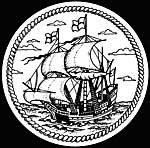 Making a Flow Chart and Mapping
FC.81 THE AGE OF EXPLORATION (c.1400-1550)
Towns  & trade revive in 1100s (FC.64)
Eur’s position at W. end of Eurasia
Medieval religious fervor
Middlemen raise cost of Asian goods
Good for exploring Afr. & Atl.
Ships & navig. tech. to sail ocean
Desire for Eastern luxuries
Desire to convert other cultures
Interest in other cultures
Secular ideas of Renaissance (FC.76)
Incentive & means to find new route to Asia
Desire to find Afr. source of Arab gold & legendary Chr. Kgd of Prester John
Belief in round, but smaller world that is 7/8 land Trip to Asia only 3500 miles
Spain & Portugal lead the way thanks to:
Heritage of Arab geogr. knowledge
Geogr. position on Atlantic & Medit.
Portuguese, led by Prince Henry the Navigator, explore Afr. Coast to find gold
Christopher Columbus, seeks backing for voyage to reach Asia by sailing west
Castile & Aragon preoccupied until 1492 with driving out Moors  Can’t  back him
Portuguese reach part of coast turning E.  Think they can sail around Afr. to India
Spain, wanting to beat Portugal to Asia, backs Columbus who discovers America instead
Even after coast turns S. again, Portuguese continue exploring  Dias rounds S. Afr.
Fearing Spain  will reach India 1st, Port. sends Vasco da Gama around  Afr. To India (1498)
Spain, realizing this is a new continent, tries to find way through or around it to Asia
Serrao discovers Pacific Ocean for Portugal from the W. end (1513) while Balboa discovers it for Spain from the E. end in the same year
See credits Slide 24
Magellan sails around the world (1519-22)  World much bigger than previously believed
Portuguese reach China (1513) & Japan (1542) & establish missionaries & trade there
Portugal builds SE Asian Empire to control spice trade  (FC.82)
Explorers still seek Great S. Continent & easy way to Asia (FC.83)
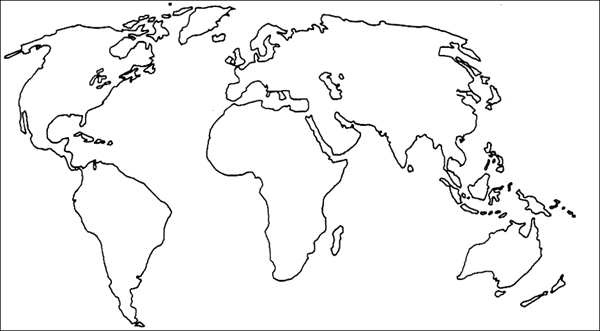 See credits Slide 24
THE AGE OF EXPLORATION (c.1400-1550)
Europe’s position at west end of Eurasia
Medieval religious fervor
Towns  & trade revive in 1100s
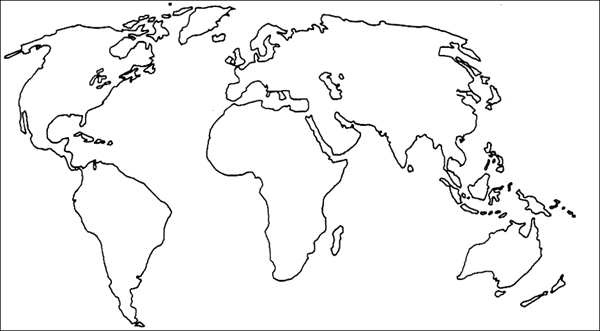 THE AGE OF EXPLORATION (c.1400-1550)
Europe’s position at west end of Eurasia
Medieval religious fervor
Towns &  trade revive in 1100s
Desire to convert other cultures
Ships & navigation technology to sail oceans
Middlemen raise cost of Asian goods
Good for exploring Africa & Atlantic
Desire for Eastern luxuries
Interest in other cultures
Secular ideas of Renaissance (FC.76)
Incentive & means to find new route to Asia
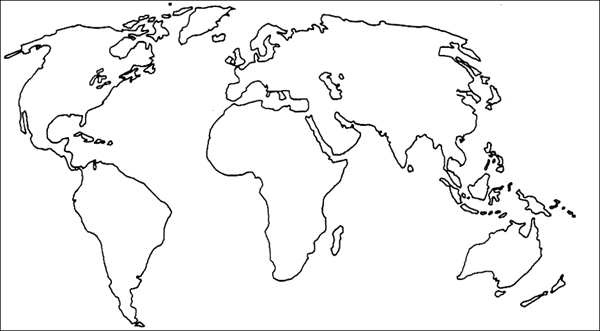 Trade existed between the Middle East and Asia, but the Middle East merchants acted as middlemen
THE AGE OF EXPLORATION (c.1400-1550)
Incentive & means to find new route to Asia
Desire to find African source of Arab gold & legendary Christian Kingdom of Prester John
Belief in round, but smaller world that is 7/8 land  Trip to Asia only 3500 miles
Spain & Portugal lead the way thanks to:
Heritage of 
Arab geographic knowledge
Geographic position
on Atlantic & Mediterranean
Portuguese, led by Prince Henry, explore African Coast to find gold
Christopher Columbus, seeks backing for voyage to reach Asia by sailing west
THE AGE OF EXPLORATION (c.1400-1550)
Incentive & means to find new route to Asia
Desire to find African source of Arab gold & legendary Christian Kingdom of Prester John
Belief in round, but smaller world that is 7/8 land  Trip to Asia only 3500 miles
Spain & Portugal lead the way thanks to:
Heritage of 
Arab geographic knowledge
Geographic position
on Atlantic & Mediterranean
Christopher Columbus, seeks backing for voyage to reach Asia by sailing west
Portuguese, led by Prince Henry, explore African Coast to find gold
Portuguese reach part of coast turning East.  Think they can sail around Africa  to India
Castile & Aragon preoccupied until 1492 with driving out Moors  Can’t  back him
Christopher Columbus, seeks backing for voyage to reach Asia by sailing west
Portuguese, led by Prince Henry, explore African Coast to find gold
Portuguese reach part of coast turning East.  Think they can sail around Africa  to India
Castile & Aragon preoccupied until 1492 with driving out Moors  Can’t  back him
Even after coast turns South again, Portuguese continue exploring  Dias rounds South Africa
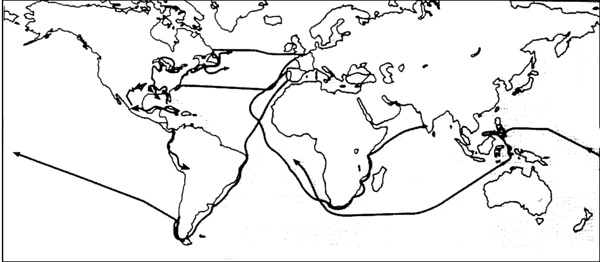 Portuguese explored ways to reach Asia by going south around Africa
Christopher Columbus, seeks backing for voyage to reach Asia by sailing west
Portuguese, led by Prince Henry, explore African Coast to find gold
Portuguese reach part of coast turning East.  Think they can sail around Africa  to India
Castile & Aragon preoccupied until 1492 with driving out Moors  Can’t  back him
Even after coast turns South again, Portuguese continue exploring  Dias rounds South Africa
Spain, wanting to beat Portugal to Asia, backs Columbus who discovers America instead
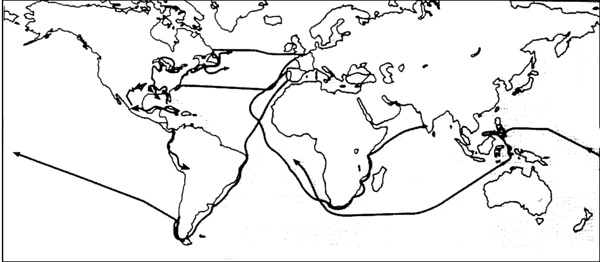 Spain looked for a westward route to Asia
Christopher Columbus, seeks backing for voyage to reach Asia by sailing west
Portuguese, led by Prince Henry, explore African Coast to find gold
Portuguese reach part of coast turning East.  Think they can sail around Africa  to India
Castile & Aragon preoccupied until 1492 with driving out Moors  Can’t  back him
Even after coast turns South again, Portuguese continue exploring  Dias rounds South Africa
Spain, wanting to beat Portugal to Asia, backs Columbus who discovers America instead
Fearing Spain will reach India 1st, Portugal sends Vasco da Gama around  Africa To India (1498)
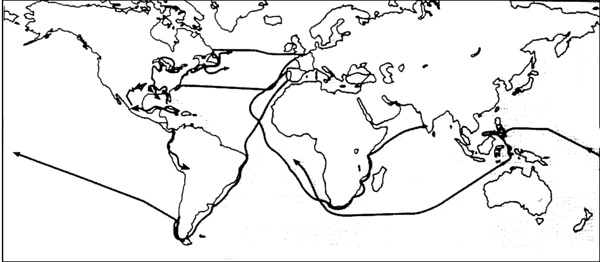 The Portuguese reached India by going around Africa, but after Columbus had accidentally discovered the “New World” while looking for a westward route to Asia
Christopher Columbus, seeks backing for voyage to reach Asia by sailing west
Portuguese, led by Prince Henry, explore African Coast to find gold
Portuguese reach part of coast turning East.  Think they can sail around Africa  to India
Castile & Aragon preoccupied until 1492 with driving out Moors  Can’t  back him
Even after coast turns South again, Portuguese continue exploring  Dias rounds South Africa
Spain, wanting to beat Portugal to Asia, backs Columbus who discovers America instead
Fearing Spain will reach India 1st, Portugal sends Vasco da Gama around  Africa To India (1498)
Spain, realizing this is a new continent, tries to find way through or around it to Asia
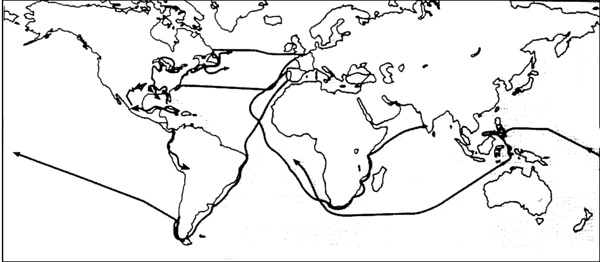 The Spanish sailed south hoping to get around the Americas and reach Asia, the Portuguese developed trade in Africa and India while sailing east.
Christopher Columbus, seeks backing for voyage to reach Asia by sailing west
Portuguese, led by Prince Henry, explore African Coast to find gold
Portuguese reach part of coast turning East.  Think they can sail around Africa  to India
Castile & Aragon preoccupied until 1492 with driving out Moors  Can’t  back him
Even after coast turns South again, Portuguese continue exploring  Dias rounds South Africa
Spain, wanting to beat Portugal to Asia, backs Columbus who discovers America instead
Fearing Spain will reach India 1st, Portugal sends Vasco da Gama around  Africa To India (1498)
Spain, realizing this is a new continent, tries to find way through or around it to Asia
Serrao discovers Pacific Ocean for Portugal from the west end (1513) while Balboa discovers it for Spain from the east end in the same year
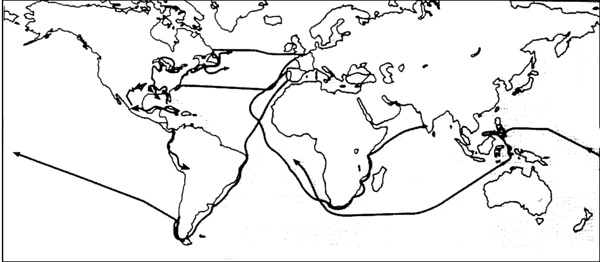 The Spanish discovered the “South Sea” by going west, and the Portuguese discovered it by going east.
Even after coast turns South again, Portuguese continue exploring  Dias rounds South Africa
Spain, wanting to beat Portugal to Asia, backs Columbus who discovers America instead
Fearing Spain will reach India 1st, Portugal sends Vasco da Gama around  Africa To India (1498)
Spain, realizing this is a new continent, tries to find way through or around it to Asia
Serrao discovers Pacific Ocean for Portugal from the west end (1513) while Balboa discovers it for Spain from the east end in the same year
Portuguese reach China (1513) & Japan (1542) & establish missionaries & trade there
Magellan sails around the world (1519-22)  World much bigger than previously believed
Portugal builds Southeast Asian Empire to control spice trade
Explorers still seek Great Southern Continent & easy way to Asia
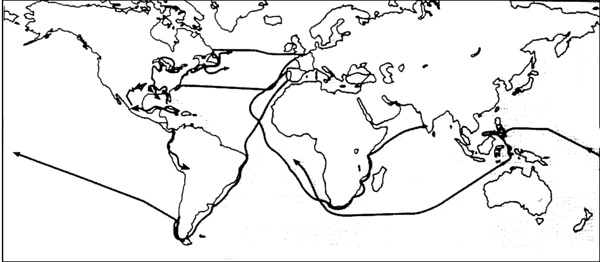 Explorers still seek Great Southern Continent and a easy way to Asia
Spain Builds a “New World” Empire in the Americas
Portugal builds Southeastern Asian Empire to control spice trade
FC.81 THE AGE OF EXPLORATION (c.1400-1550)
Towns  & trade revive in 1100s (FC.64)
Eur’s position at W. end of Eurasia
Medieval religious fervor
Middlemen raise cost of Asian goods
Good for exploring Afr. & Atl.
Ships & navig. tech. to sail ocean
Desire for Eastern luxuries
Desire to convert other cultures
Interest in other cultures
Secular ideas of Renaissance (FC.76)
Incentive & means to find new route to Asia
Desire to find Afr. source of Arab gold & legendary Chr. Kgd of Prester John
Belief in round, but smaller world that is 7/8 land Trip to Asia only 3500 miles
Spain & Portugal lead the way thanks to:
Heritage of Arab geogr. knowledge
Geogr. position on Atlantic & Medit.
Portuguese, led by Prince Henry the Navigator, explore Afr. Coast to find gold
Christopher Columbus, seeks backing for voyage to reach Asia by sailing west
Castile & Aragon preoccupied until 1492 with driving out Moors  Can’t  back him
Portuguese reach part of coast turning E.  Think they can sail around Afr. to India
Spain, wanting to beat Portugal to Asia, backs Columbus who discovers America instead
Even after coast turns S. again, Portuguese continue exploring  Dias rounds S. Afr.
Fearing Spain  will reach India 1st, Port. sends Vasco da Gama around  Afr. To India (1498)
Spain, realizing this is a new continent, tries to find way through or around it to Asia
Serrao discovers Pacific Ocean for Portugal from the W. end (1513) while Balboa discovers it for Spain from the E. end in the same year
Magellan sails around the world (1519-22)  World much bigger than previously believed
Portuguese reach China (1513) & Japan (1542) & establish missionaries & trade there
Portugal builds SE Asian Empire to control spice trade  (FC.82)
Explorers still seek Great S. Continent & easy way to Asia (FC.83)